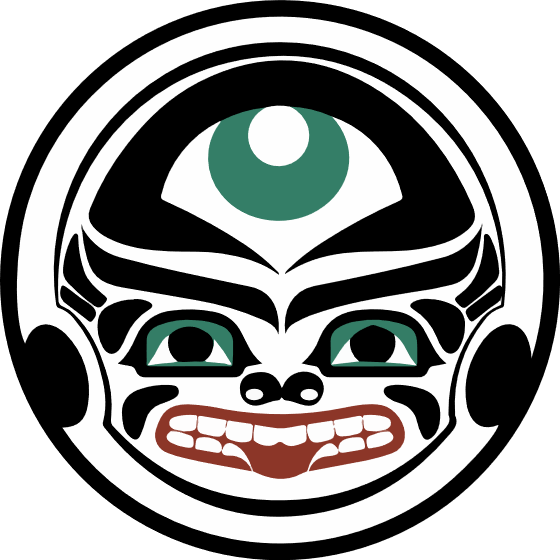 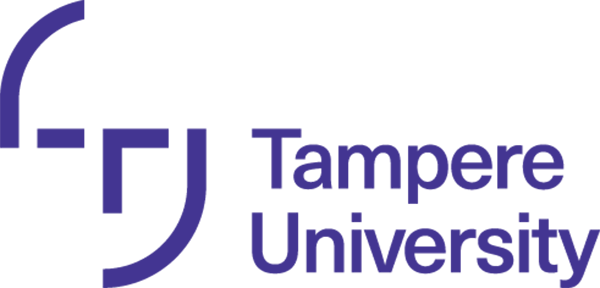 #2273
Refining the Bounding Volumes for 
Lossless Compression of Voxelized Point Clouds Geometry
Emre Can Kaya*                     Sebastian Schwarz†                   Ioan Tabus*
*Tampere University, Tampere, Finland
† Nokia Technologies, Munich, Germany
BVL:  METHOD OVERVIEW
[14]
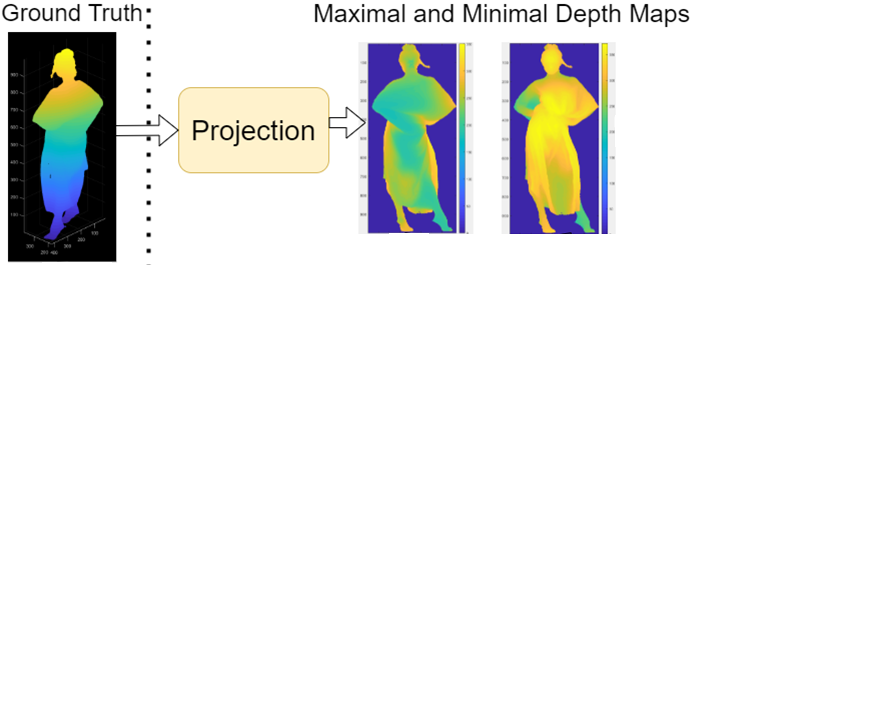 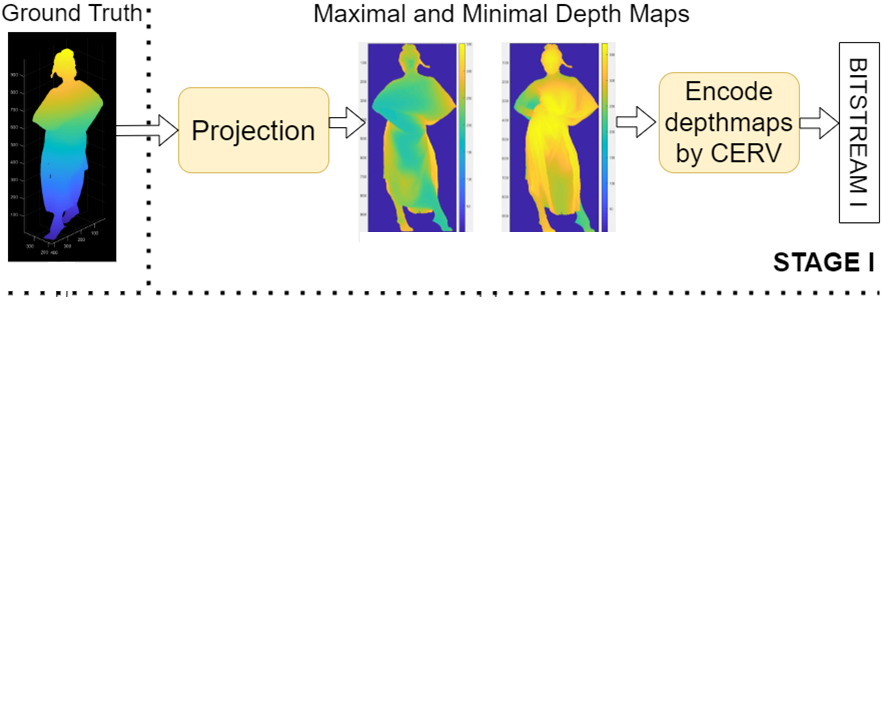 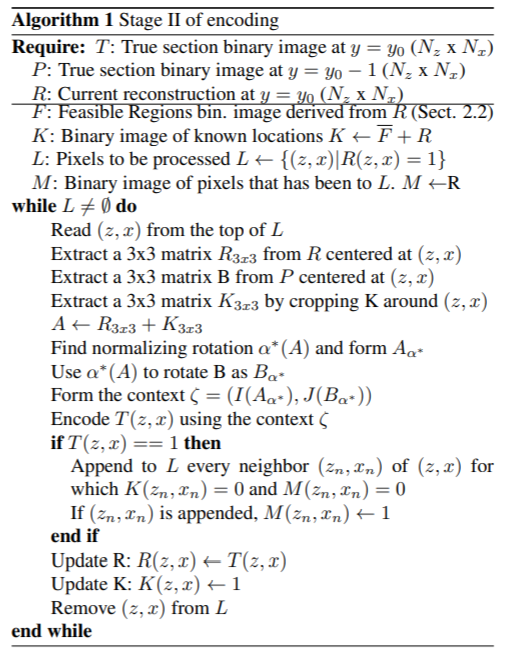 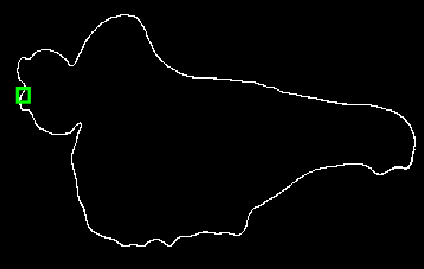 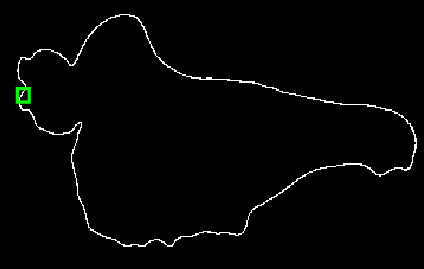 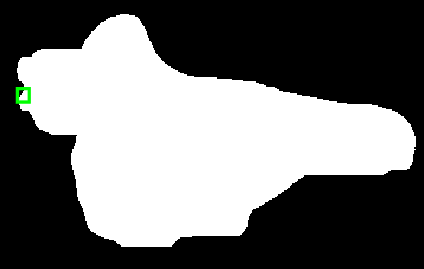 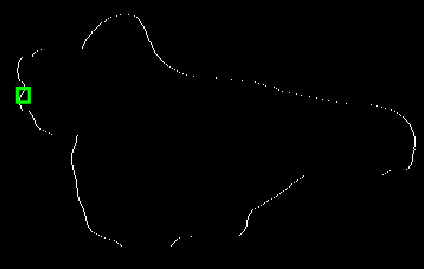 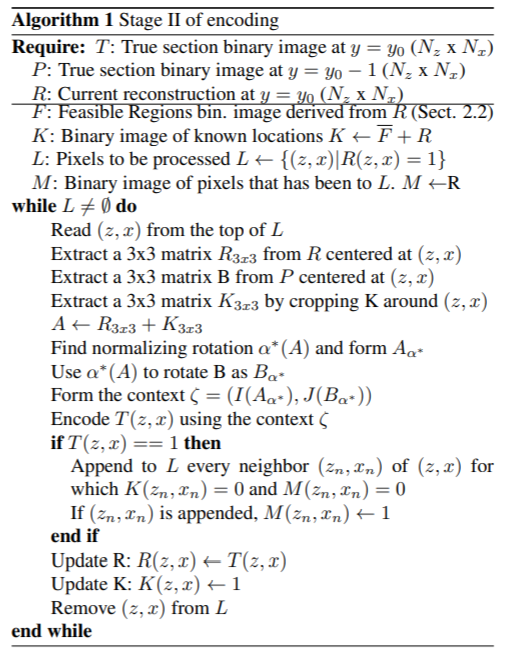 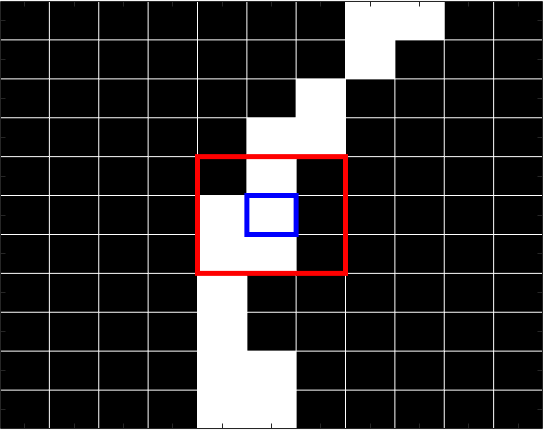 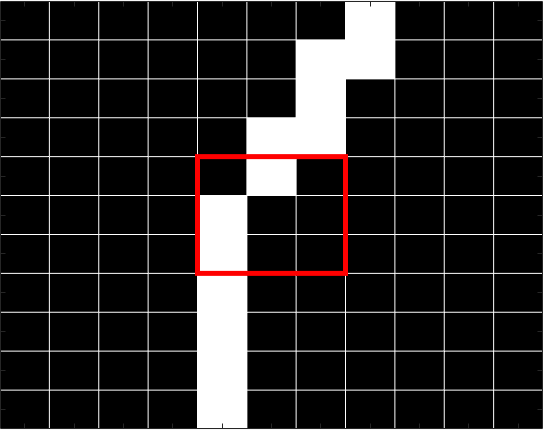 (z,x)
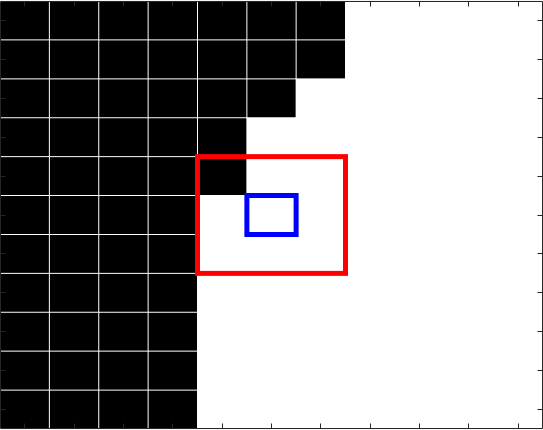 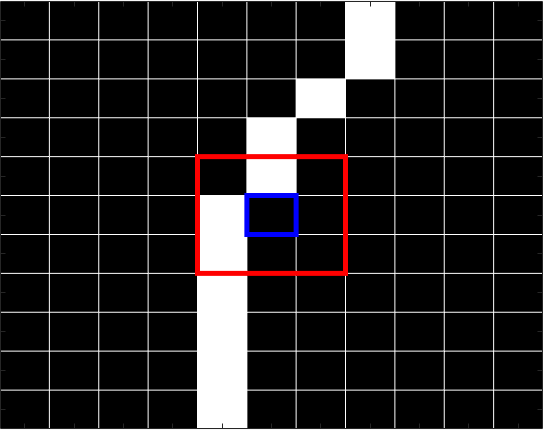 (z,x)
(z,x)
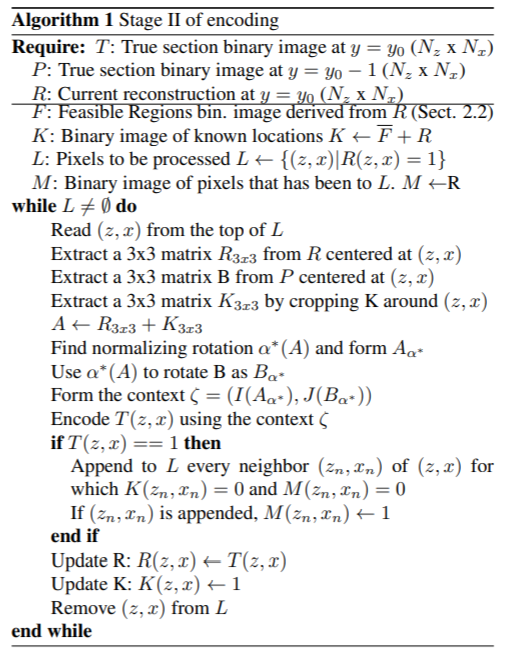 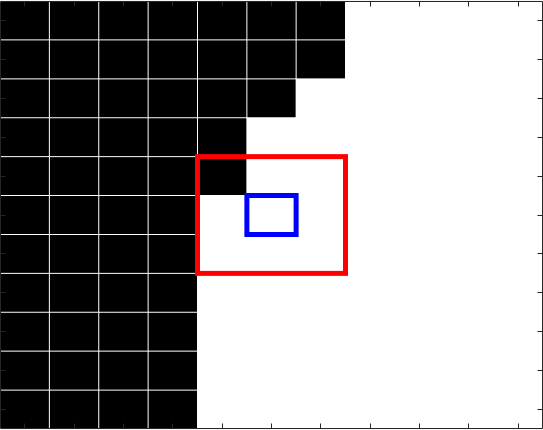 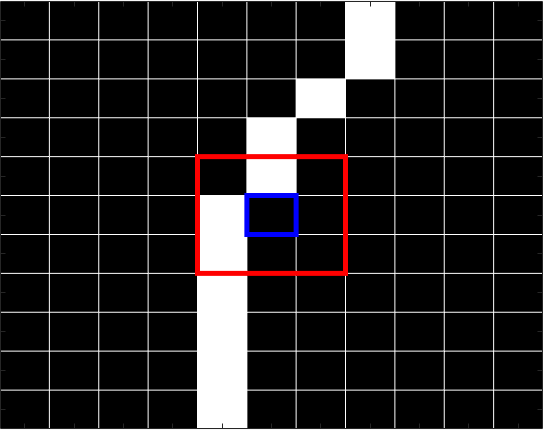 (z,x)
(z,x)
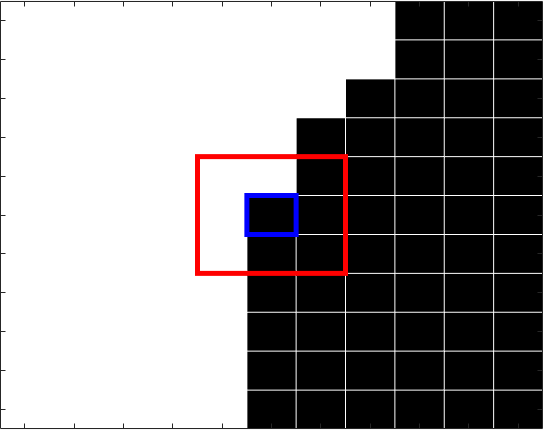 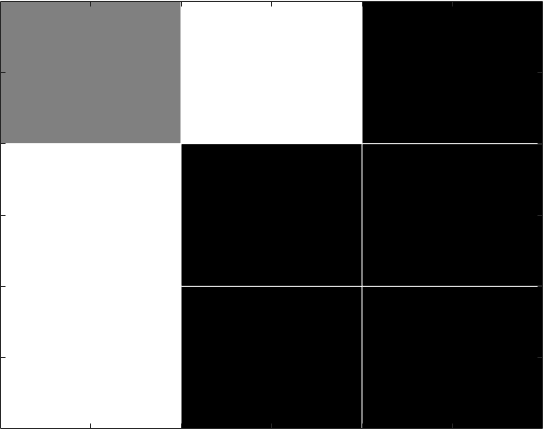 (z,x)
(z,x)
A
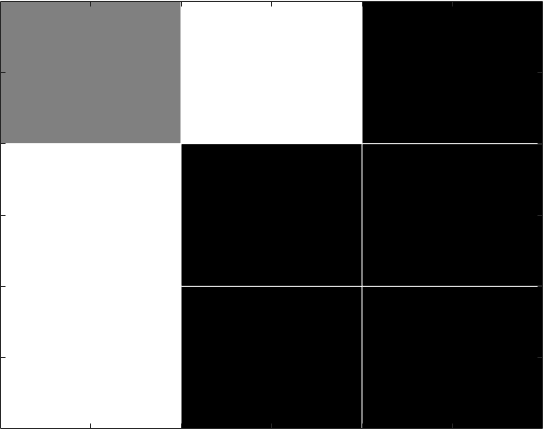 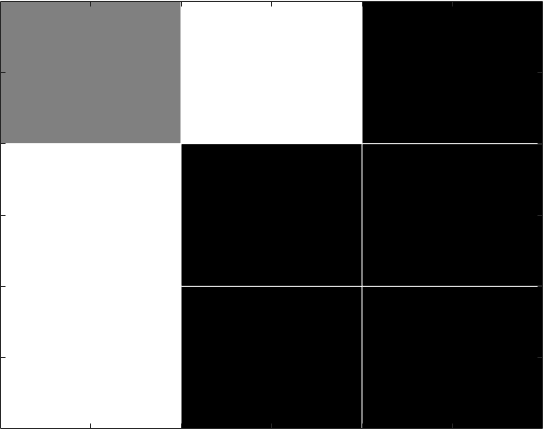 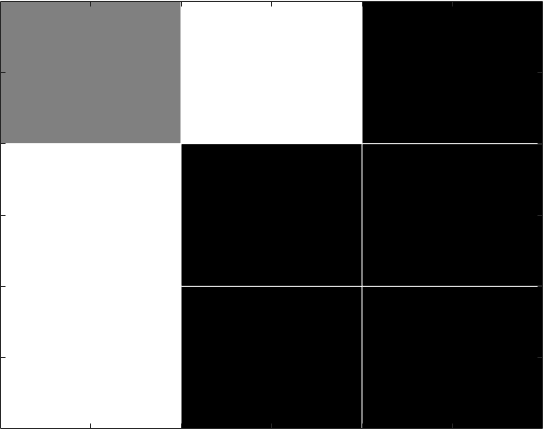 0,0
0,1
0,2
1,2
1,1
1,0
2,0
2,1
2,2
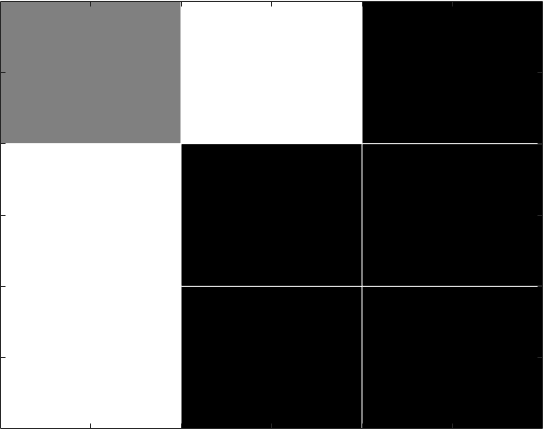 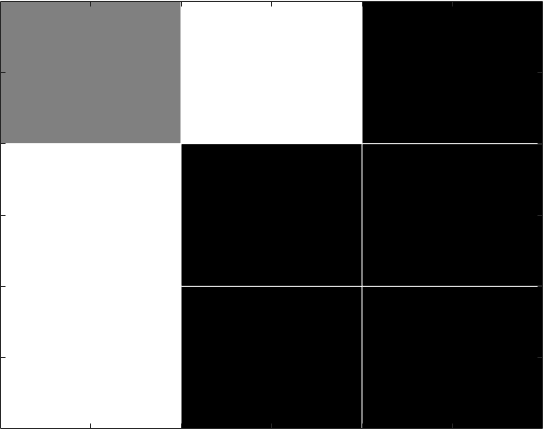 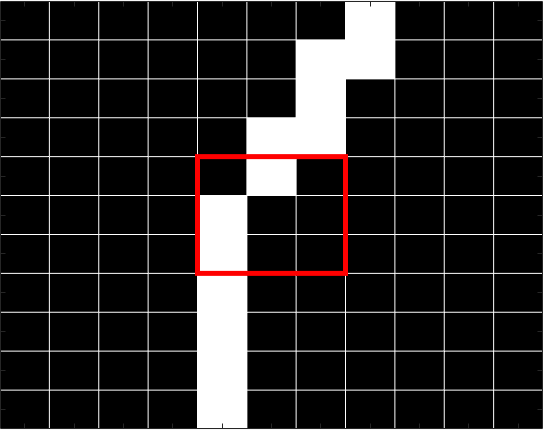 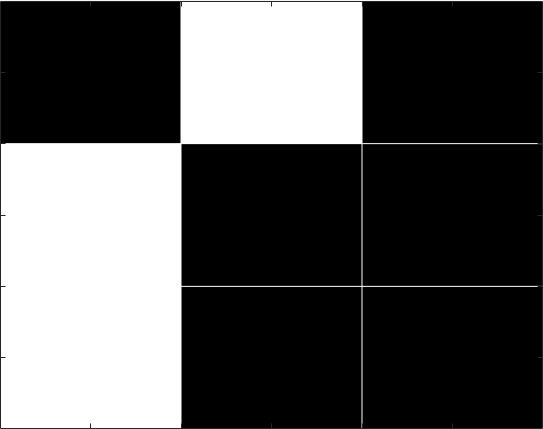 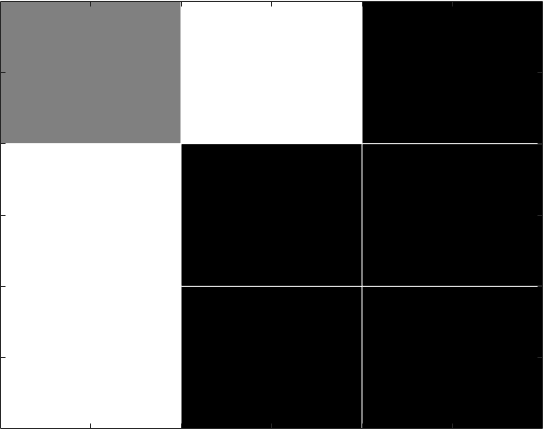 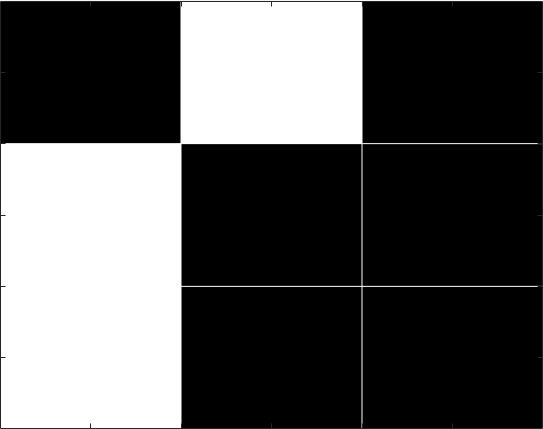 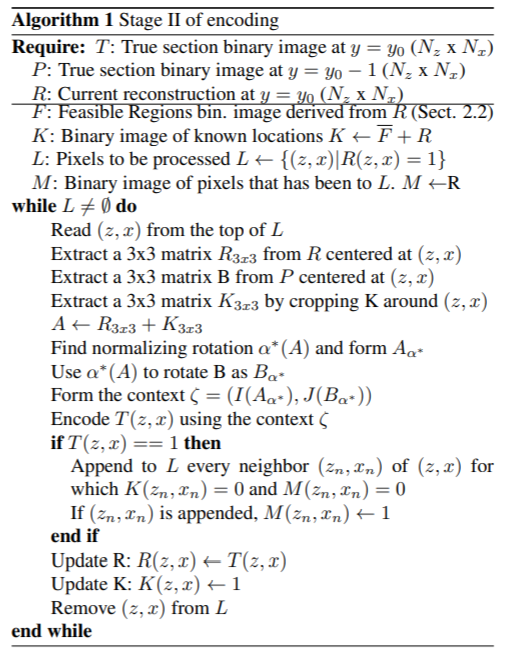 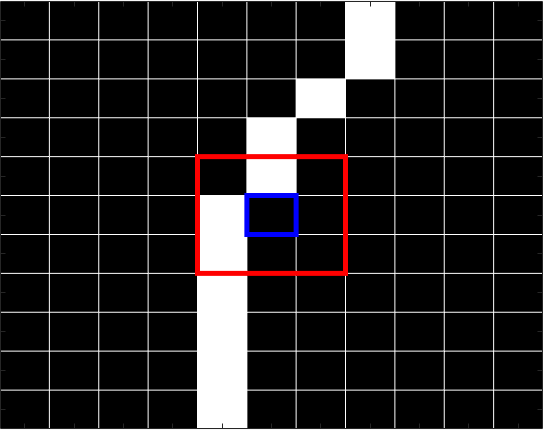 (z,x)
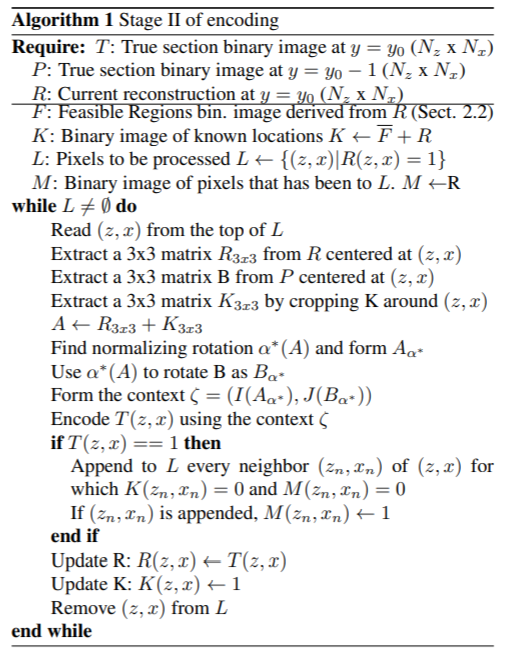 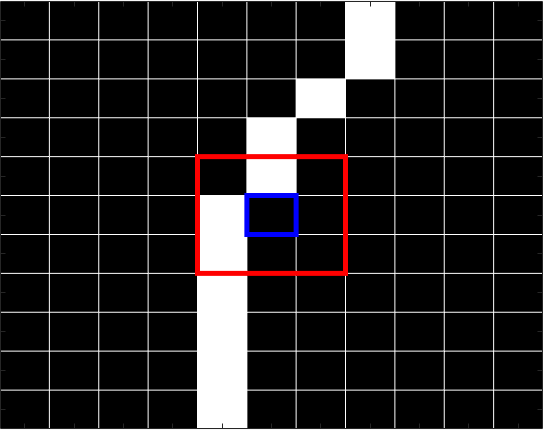 Conclusion
We proposed a lossless compression method where ;

the first stage is constructing a bounding volume for the point cloud and

the following steps succeed at adding all the remaining points at a competitive bitrate.

The proposed BVL achieves 

state-of-the-art results for the full body datasets, 

and comparable results to the current GPCC standard on the upper body dynamic datasets.
References
[8] D. C. Garcia, T. A. Fonseca, R. U. Ferreira, and R. L. de Queiroz, “Geometry coding for dynamic voxelized point clouds using octrees and multiple contexts,” IEEE Transactions on Image Processing, vol. 29, pp. 313–322, 2019.
[9] “MPEG Group TMC13,”https://github.com/MPEGGroup/mpeg-pcc-tmc13, Accessed: 2020-03-20.
[12] E. Peixoto, “Intra-frame compression of point cloud geometry using dyadic decomposition,” IEEE Signal Processing Letters, vol. 27, pp. 246–250, 2020.
[13] I. Tabus, E. C. Kaya, and S. Schwarz, “Successive refinement of bounding volumes for point cloud coding,” in2020 IEEE 22nd International Workshop on Multimedia Signal Processing (MMSP). IEEE, 2020, pp. 1–6.
[14] I. Tabus, I. Schiopu, and J. Astola, “Context coding of depth map images under the piecewise-constant image model representation,” IEEE Transactions on Image Processing, vol. 22, no. 11, pp. 4195–4210, 2013.